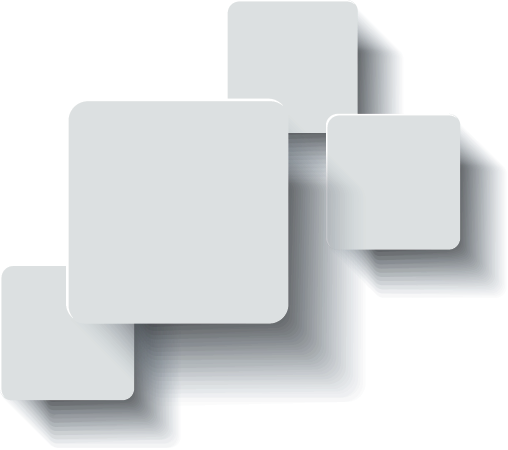 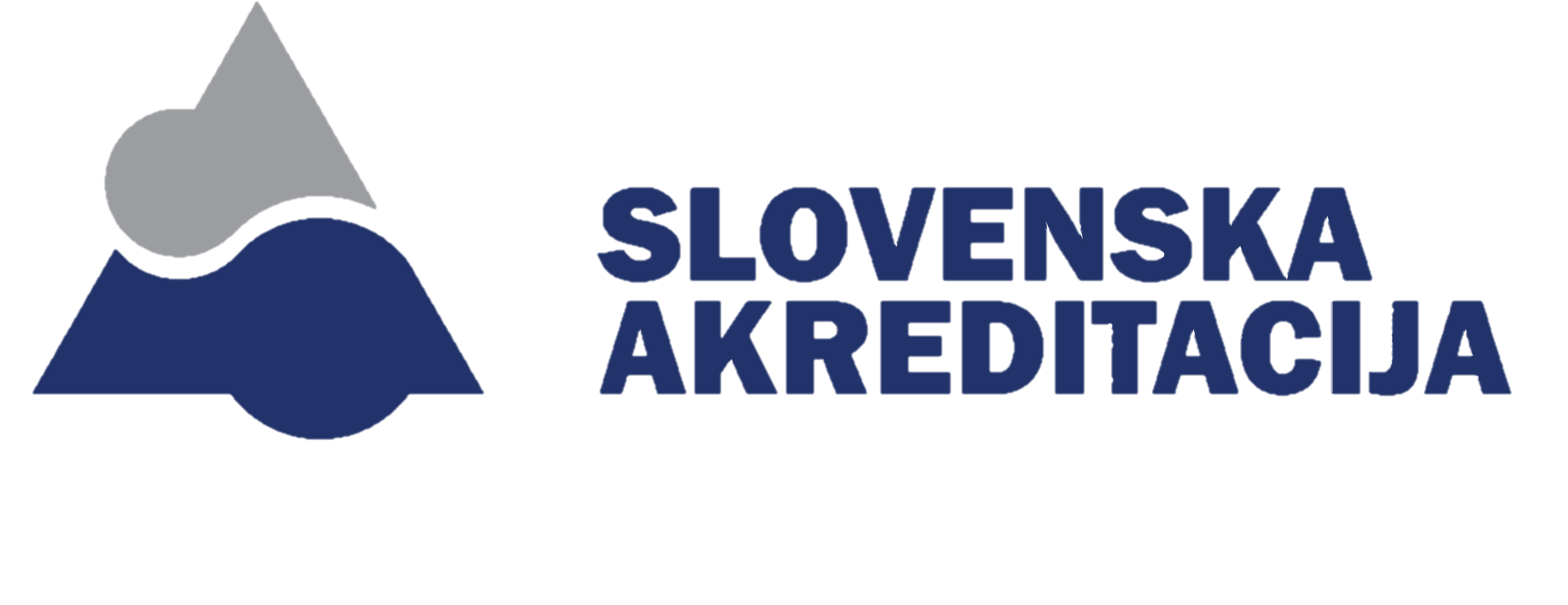 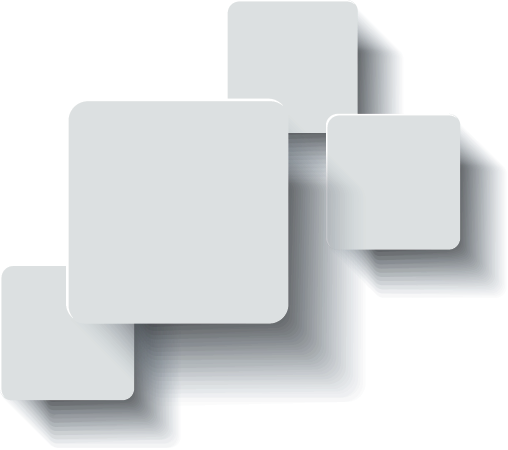 Zaupanje v usposobljenost.
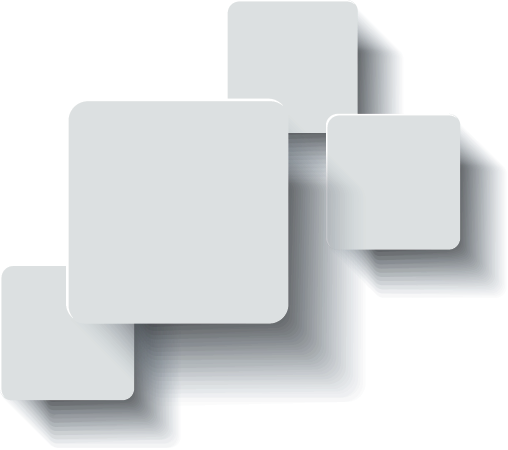 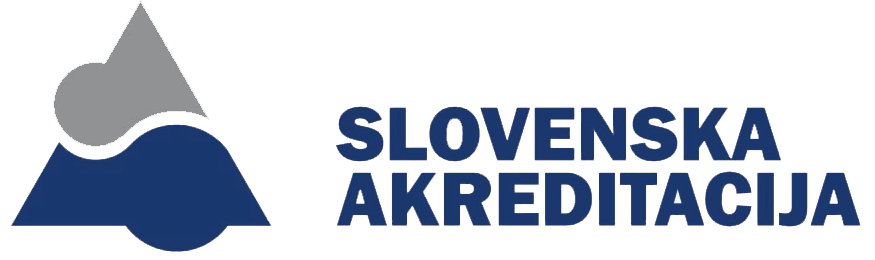 Zaupanje v usposobljenost.
Akreditiranje po Uredbi eIDAS

dr. Jure Zupančič
vodja področja kalibracijski laboratoriji
Slovenska akreditacija
 
Dragan PetrovićInšpektor višji svetnik                 Ministrstvo za javno upravoDirektorat za informacijsko družbo
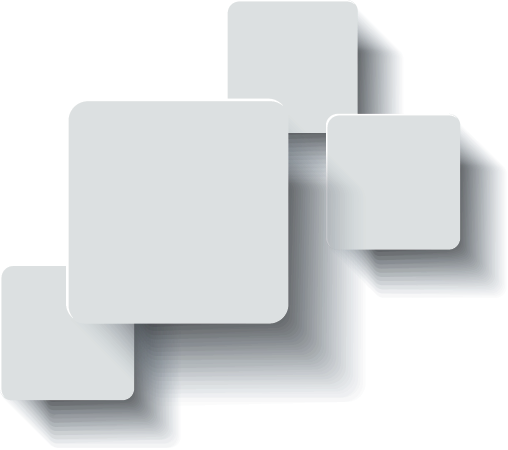 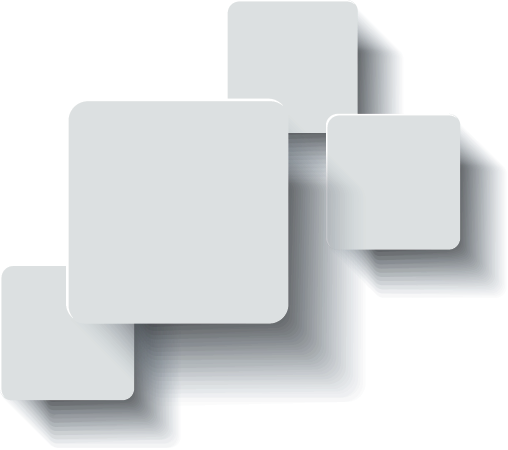 Cilji prispevka
Informacija o novostih na SA

(zelo) kratka predstavitev področja                                             (e-poslovanje, eIDAS, kvalificirane storitve zaupanja)

prikaz uspešnega sodelovanja med SA in pristojnim ministrstvom (MJU, Direktorat za informacijsko družbo)
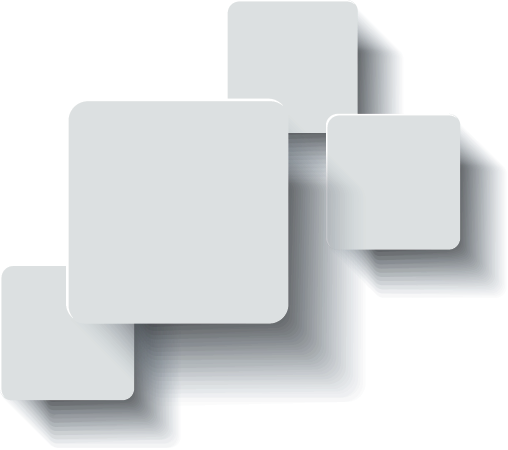 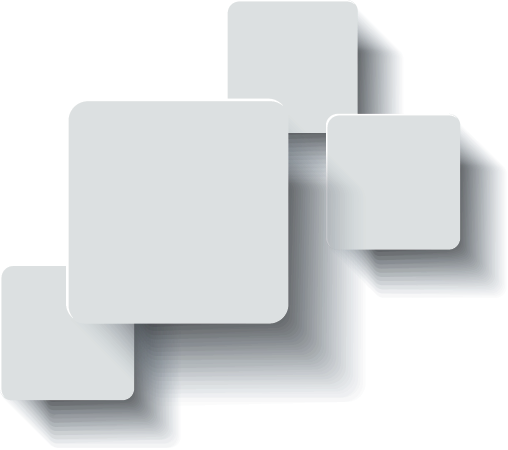 eIDAS - predstavitev
Dragan Petrović
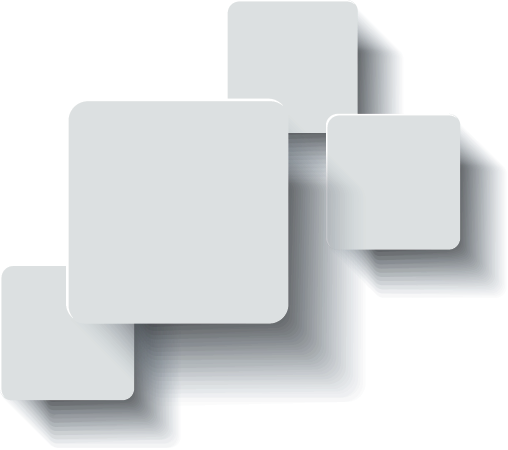 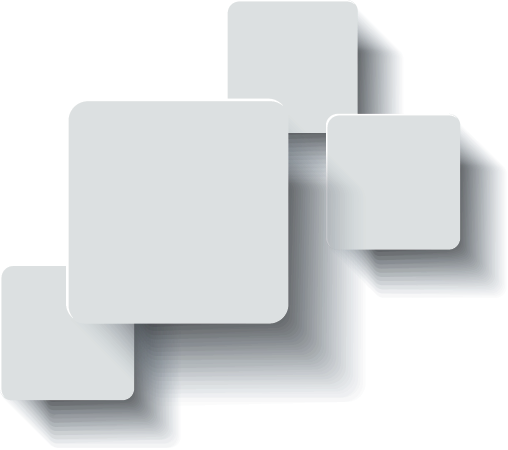 Vsebina
Namen Uredbe (EU) št. 910/2014 Evropskega parlamenta in Sveta o elektronski identifikaciji in storitvah zaupanja za elektronske transakcije na notranjem trgu in razveljavitvi Direktive 1999/93/ES (Uredba eIDAS) 
Področje uporabe
Obseg urejanja Uredbe eIDAS
- Elektronska identifikacija
- Storitve zaupanja
Roki
Trenutno stanje v Republiki Sloveniji
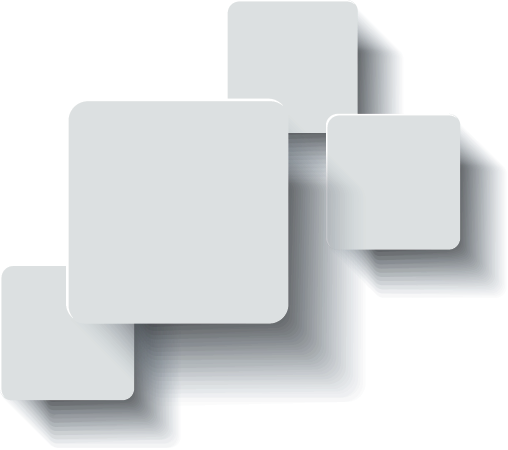 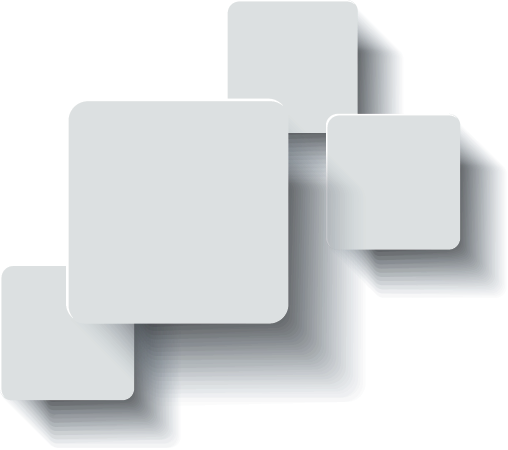 Namen Uredbe eIDAS
Problemi:
Odsotnost pravne varnosti zaradi različnih nacionalnih določb, ki izhajajo iz različnih razlag direktive o elektronskem podpisu.
Pomanjkanje interoperabilnosti sistemov za elektronski podpis.
Neenotna uporaba tehničnih standardov.
Ni bilo pravnega okvira za vzajemno priznavanje e-identifikacij.
Rešitev:
Zagotoviti pravilno delovanje notranjega trga in doseči ustrezno raven varnosti sredstev elektronske identifikacije in storitev zaupanja ter tako odpraviti ovire za čezmejno uporabo.
Okrepiti zaupanje v elektronske transakcije med državljani, podjetji in javnimi organi na notranjem trgu EU.
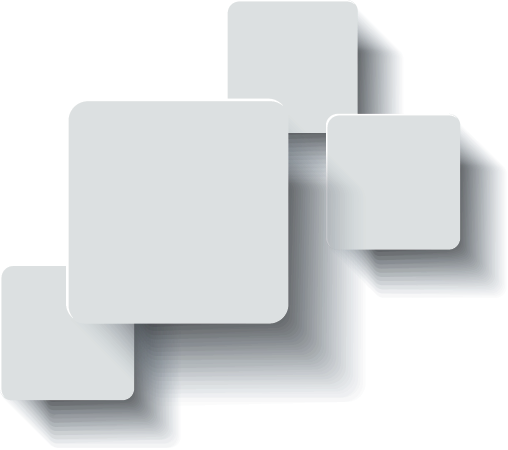 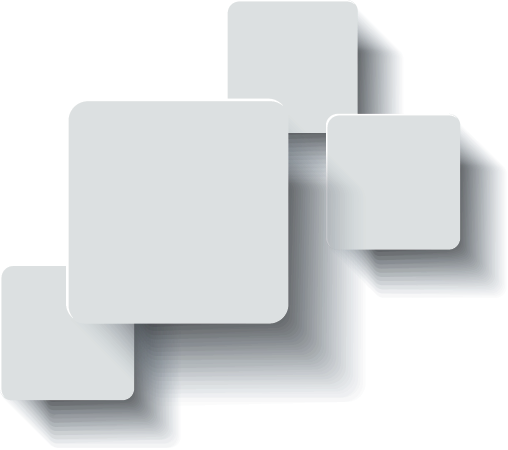 Področje uporabe
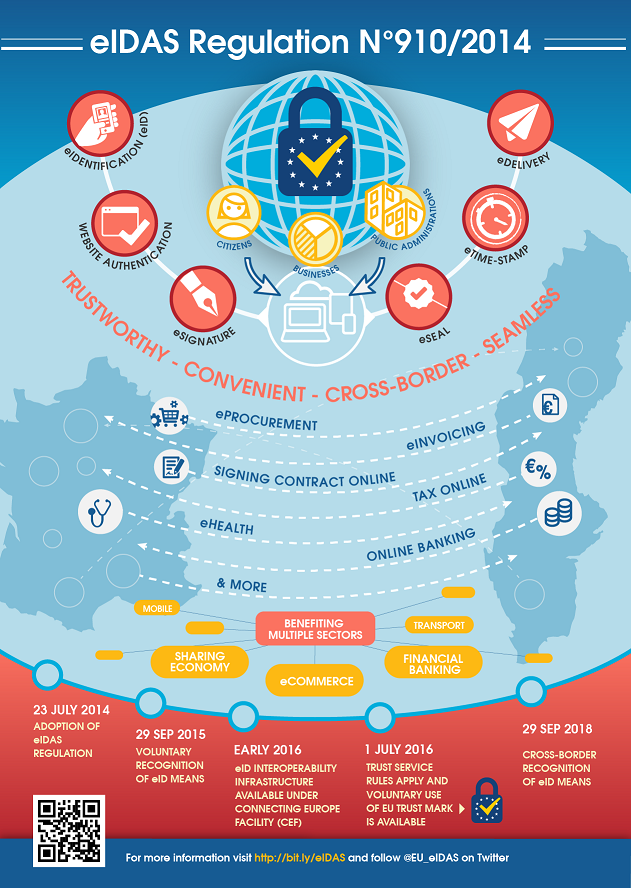 eIDAS se uporablja za sheme elektronske identifikacije, ki jih priglasi DČ in za ponudnike storitev zaupanja s sedežem v Uniji.

eIDAS se ne uporablja za zagotavljanje storitev zaupanja, ki se uporabljajo izključno znotraj zaprtih sistemov, ki obstajajo na podlagi nacionalnega prava ali dogovorov med določeno skupino udeležencev.

eIDAS ne vpliva na nacionalno pravo ali pravo Unije, povezano s sklenitvijo in veljavnostjo pogodb ali drugimi pravnimi ali postopkovnimi obveznostmi glede obličnosti.
© Evropska komisija, https://ec.europa.eu/digital-single-market/en/news/eidas-infographic-2016
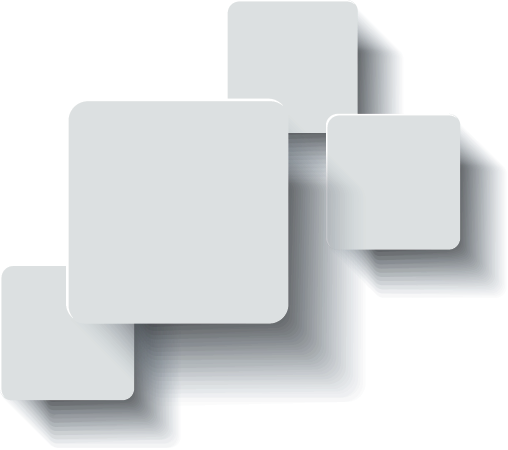 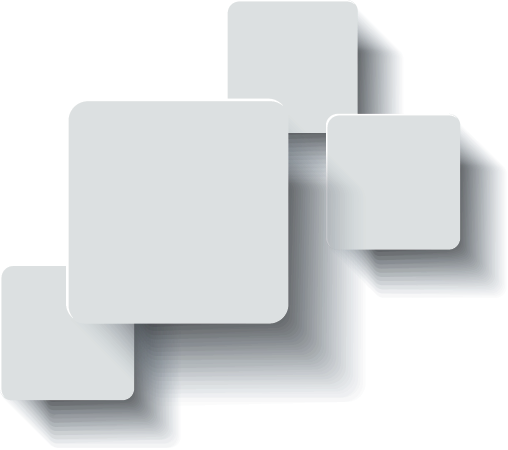 Obseg urejanja
ELEKTRONSKA IDENTIFIKACIJA
STORITVE ZAUPANJA
LOTL
SHEME eID
ČEZMEJNO
Določa pogoje, pod katerimi države članice priznajo sredstva elektronske identifikacije fizičnih in pravnih oseb, ki so vključena v priglašeno shemo elektronske identifikacije druge države članice.

Ureditev področja elektronskih identitet je v pristojnosti držav članic.
Nacionalno avtentikacijsko vozlišče
TLS
Odgovornost in dokazno breme
Mednarodni vidiki
Nadzorni organi, postopki in nadzor
Pogoji ter zahteve za ponudnike kvalificiranih in (nekvalificiranih) storitev zaupanja
Pravni učinki storitev zaupanja
Kazni
Znak zaupanja EU za kvalificirane storitve zaupanja.
Zahteve in certificiranje naprav za ustvarjanje kvalificiranega el. podpisa.
NACIONALNO
Ponudniki
elektronskih storitev javnega sektorja

Raven zanesljivosti: nizka, srednja, visoka
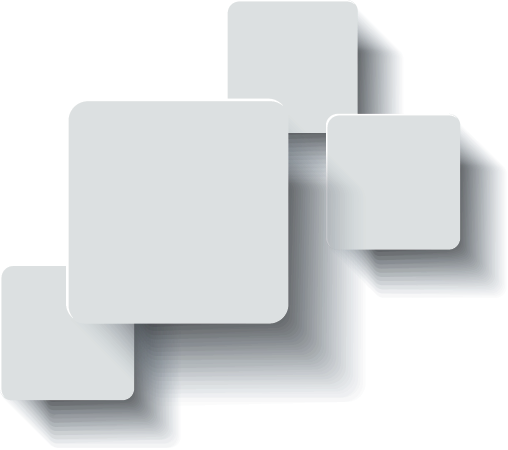 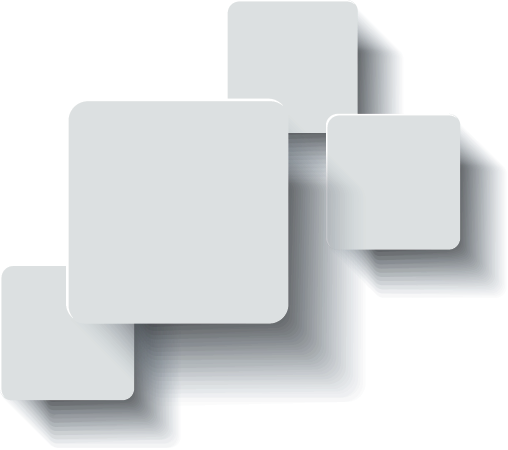 Elektronska identifikacija
Določa pogoje za priglasitev elektronske identifikacijske sheme EK s strani DČ.

Ureja medsebojno priznavanje in sprejemanje elektronskih identifikacijskih sredstev, ki so bila izdana v drugi DČ.

Opredeljuje odgovornosti pri čezmejni uporabi elektronskih identifikacijskih sredstev.

Opredeljuje principe sodelovanja DČ za zagotovitev interoperabilnosti elektronskih identifikacijskih sredstev, ki so del priglašene sheme.
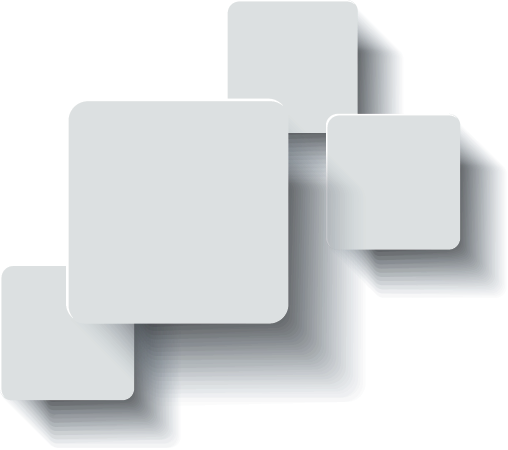 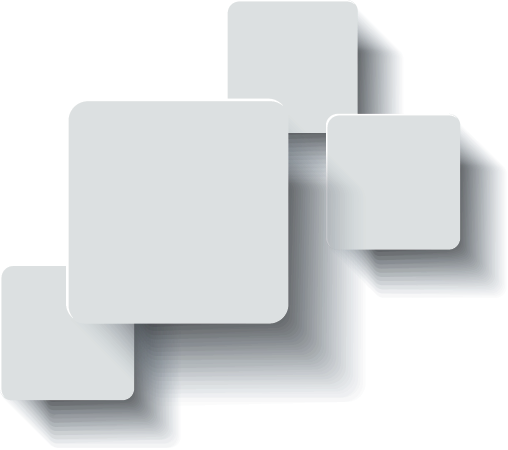 Kvalificirane storitve zaupanja
***Storitev zaupanja pomeni elektronsko storitev, ki se praviloma opravlja za plačilo in vključuje …. 
Izdaje kvalificiranih potrdil za elektronske podpise
Potrjevanja veljavnosti kvalificiranih elektronskih podpisov
Hrambe kvalificiranih elektronskih podpisov
Izdaje kvalificiranih potrdil za elektronske žige
Potrjevanja veljavnosti kvalificiranih elektronskih žigov
Hrambe kvalificiranih elektronskih žigov
Kvalificiranih elektronskih časovnih žigov
Kvalificirane storitve elektronske priporočene dostave
Izdaje kvalificiranih potrdil za avtentikacijo spletišč
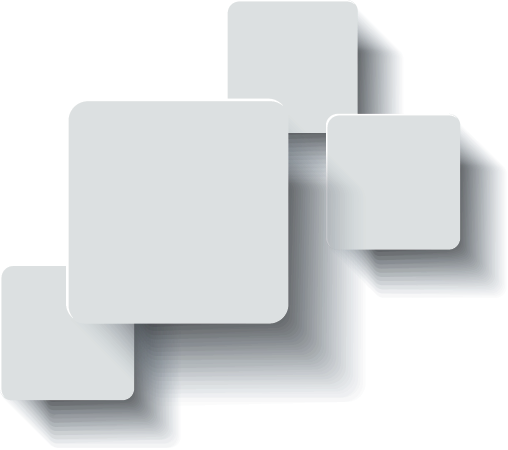 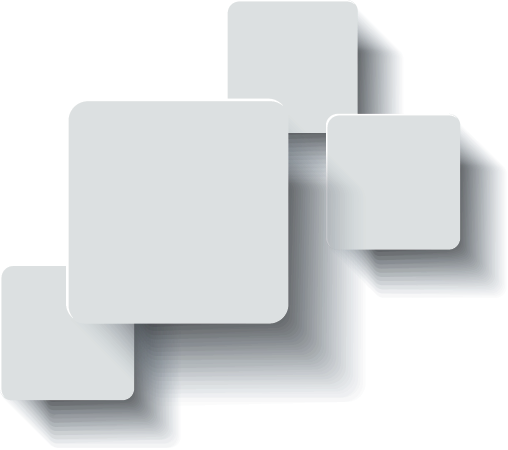 eIDAS in akreditacija
Jure Zupančič
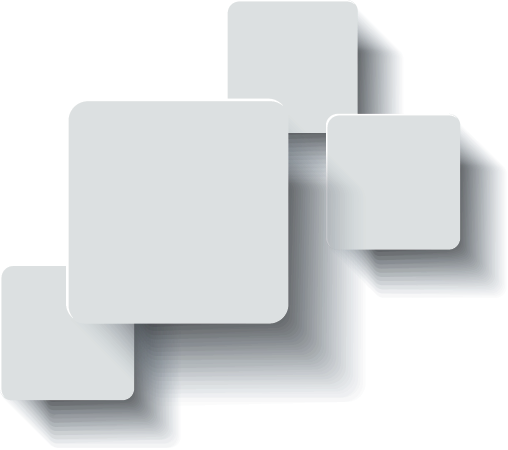 e-storitve (konfiguracija eIDAS)
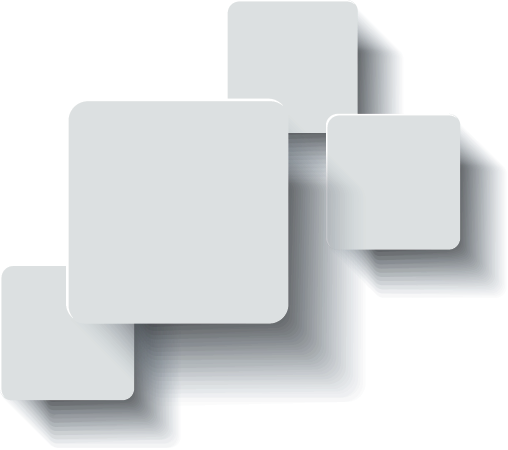 Seznam zanesljivih seznamov (LOTL) - EU
EA
Zanesljivi seznam (Trusted List) 
(Slovenija)
Nadzorni organ (SB)
(država)
Akreditacija
Ponudnik kvalificiranih storitev zaupanja
(QTSP)
Certifikacijski organ (CAB)
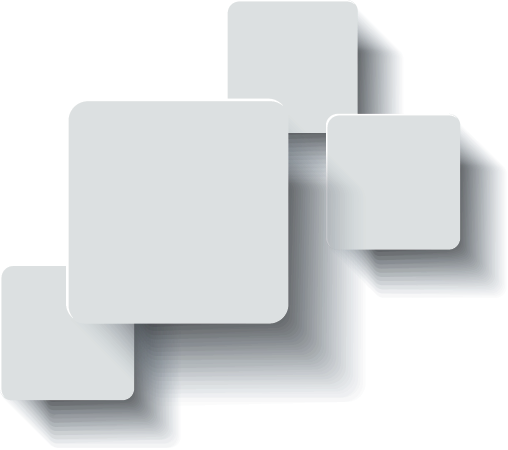 e -storitve
Stranka
(uporabnik e-storitev)
e -storitve
e -storitve
Izhodišče „postavitve“ za akreditiranje?
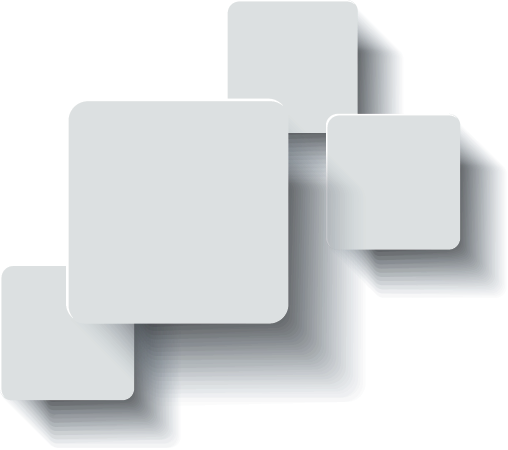 - EA je sodeloval pri pripravi „podlag“ za akreditiranje (eIDAS, čl.3/18 se sklicuje na Uredbo (ES) št. 765/2008.) 

- EA Resolution 2014 (34) 22 The General Assembly, acting upon recommendation from the Certification Committee, adopts the ETSI / EA Recommendations regarding Preparation for Audit under EU Regulation (EU) No 910/2014 Article 20.1 as set out in Document EAGA(14)31.

- EAGA(14)31: ETSI / EA Recommendations regarding Preparation for Audit under EU Regulation (EU) No 910/2014 Article 20.1
For a Conformity Assessment Body (CAB) to become accredited under ISO/IEC 17065 for delivering assessments and certification against EN 319 403 , the CAB will need to implement the requirements of the Conformity Assessment Standard and the Technical Specification (e.g. EN 319 411/TS 119 411).
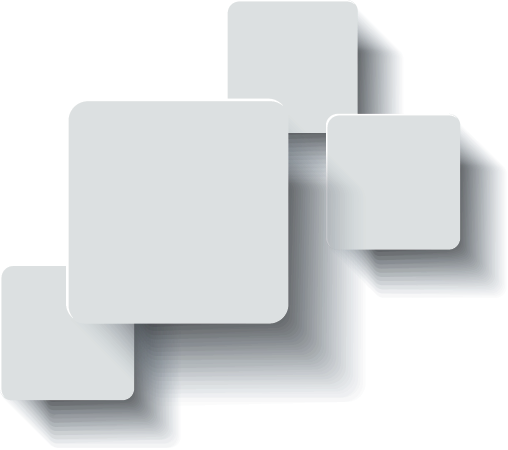 Kaj je ETSI?
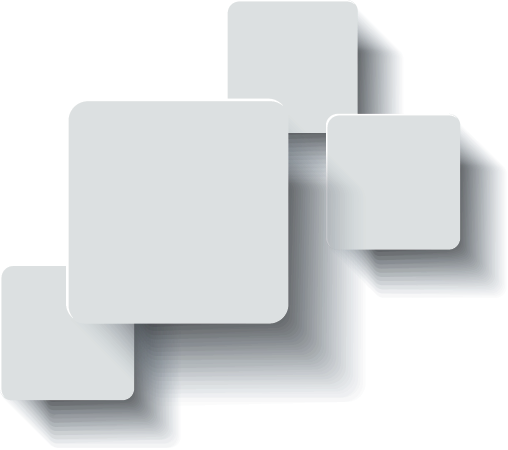 Citirano z domače strani ETSI:
…ETSI is the recognized regional standards body – European Standards Organization (ESO) – dealing with telecommunications, broadcasting and other electronic communications networks and services.

We have a special role in Europe. This includes supporting European regulations and legislation through the creation of Harmonised European Standards. Only standards developed by the three ESOs (CEN, CENELEC and ETSI) are recognized as European Standards (ENs)….
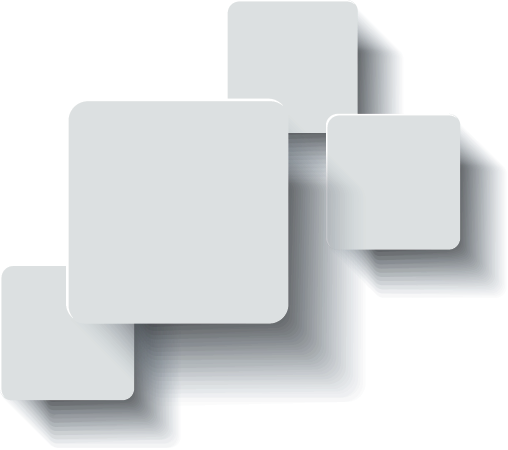 (ETSI standardi so prosto dostopni na internetu)
Zahteve za certifikacijske organe
(osnova)
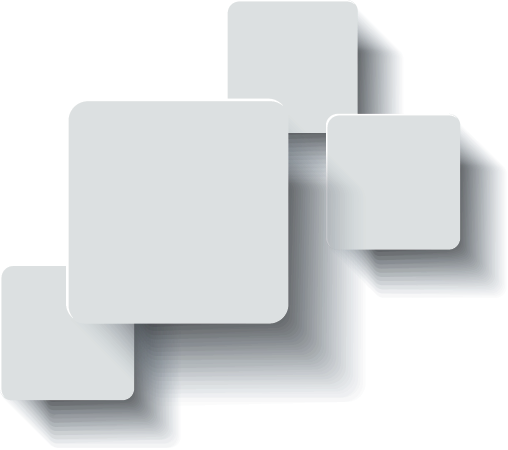 SIST EN ISO/IEC 17065:2012, Ugotavljanje skladnosti - Zahteve za organe, ki certificirajo proizvode, procese in storitve (ISO/IEC 17065:2012)
	in
ETSI EN 319 403 V2.2.2 (2015-08) Electronic Signatures and Infrastructures (ESI); Trust Service Provider Conformity Assessment - Requirements for conformity assessment bodies assessing Trust Service Providers

in (večinoma) posredno Uredba eIDAS (910/2014)
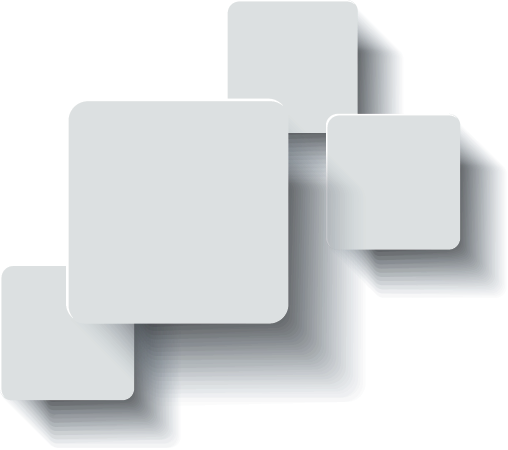 Zahteve za certifikacijske organe
(posebnosti)
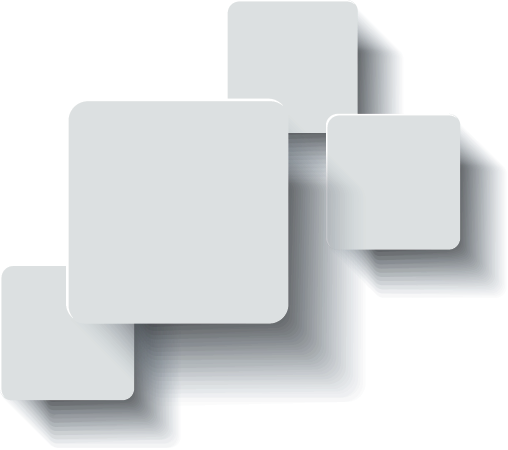 ETSI EN 319 403

zasnovan na zahtevah 17065

doda določene elemente bolj znane na področjih certificiranja vodenja sistemov, npr.:
presoje v stopnjah (stage 1, stage 2 Audit)
precej natančne zahteve glede presojevalcev, časa presoj, poročil presoj, in podobno

 vsebuje navezave na ETSI  in druge uporabne standarde
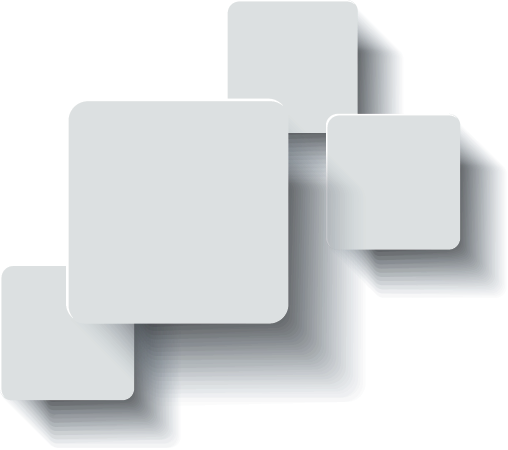 ETSI standardi – zahteve za ponudnike in storitve zaupanja – zbirni pregled
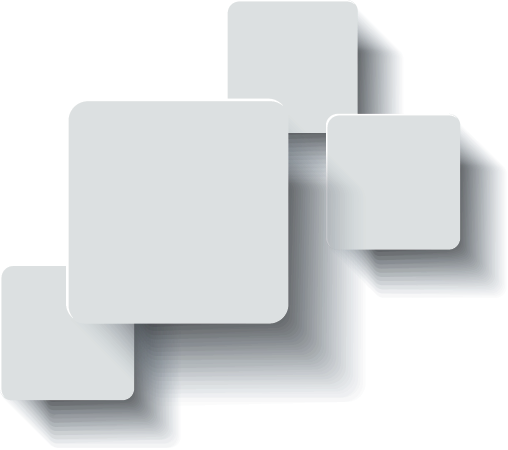 Zahteve iz eIDAS Uredbe (910/2014)
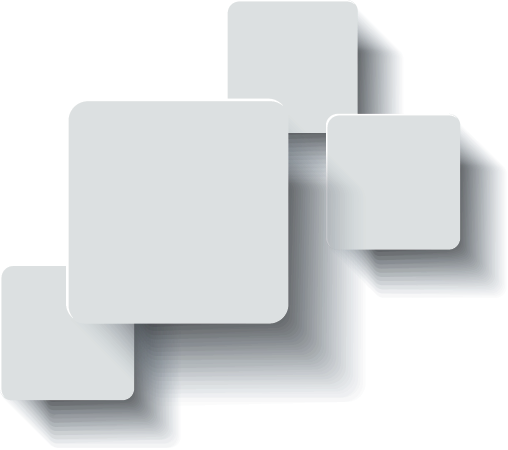 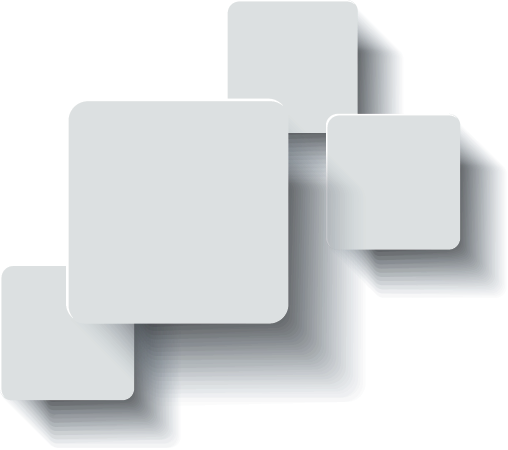 Pilotni projekt
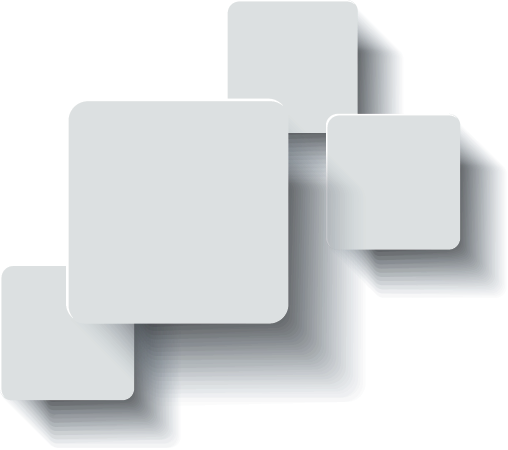 Uredba o izvajanju Uredbe (EU) eIDAS - (Ur. l. 46/30.6.2016), 3. člen, točka (3) – določi pristojnost SA za izvajanje akreditacij OUS.
					
			SPROŽEN PILOTNI PROJEKT (s finančno podporo MJU)

namen: vzpostavitev akreditiranja za področje eIDAS

točno določeni roki: za državo članico (posredno tudi za vzpostavitev akreditiranja, podeljenih akreditacij, certificiranih TSP, vzpostavitve zanesljivega seznama TL)
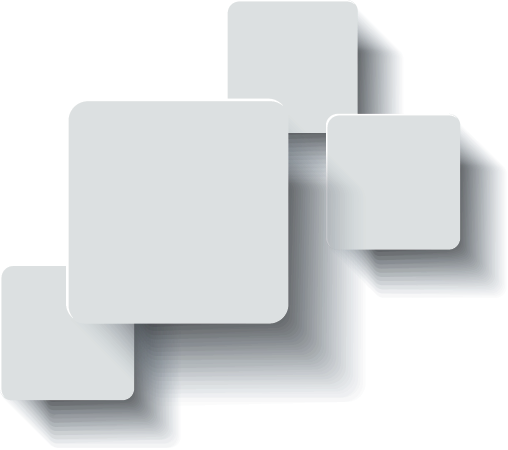 Potek projekta in zaključek
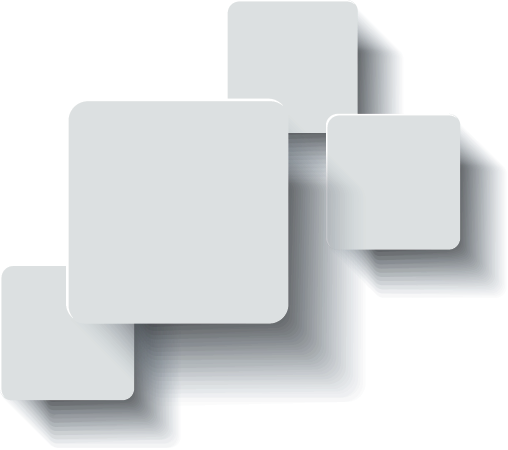 glavne faze v projektu (september 2016 – junij 2017):
Preučitev področja, intenzivno iskanje in izmenjevanje izkušenj, učenje od sorodnih akr. org. 
Izobraževanje širšega kroga udeležencev (akreditacijski organ, strokovnjaki, ocenjevalci, regulatorji)
Poziv potencialnim udeležencem (2 prijavi)
Zagotovitev ocenjevalcev, izvedbe ocenjevanj
Podelitve akreditacij (30.6.2017): (2 certifikacijska organa uspešno zaključila postopek!)

SA izreka javno zahvalo MJU za finančno podporo in izjemno dobro sodelovanje med SA in MJU DID!
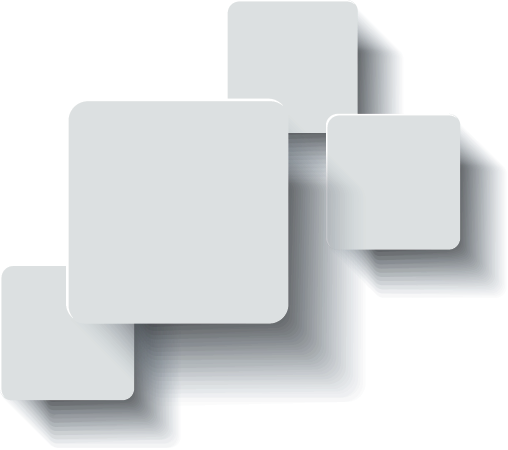 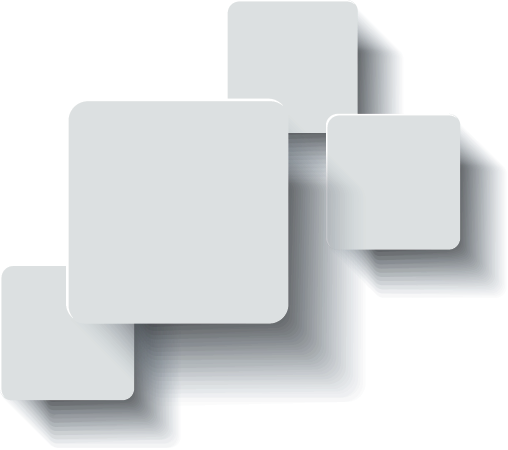 trenutno stanje v RS
Dragan Petrović
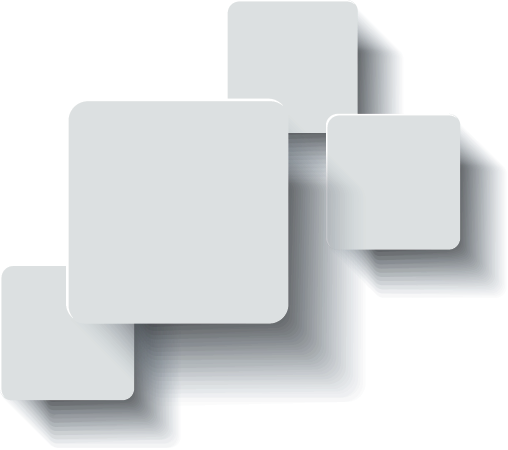 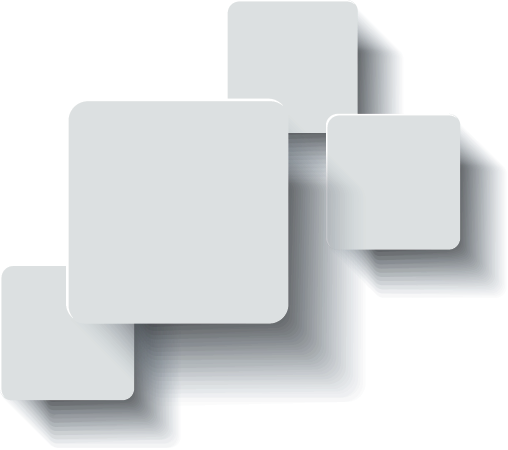 Trenutno stanje
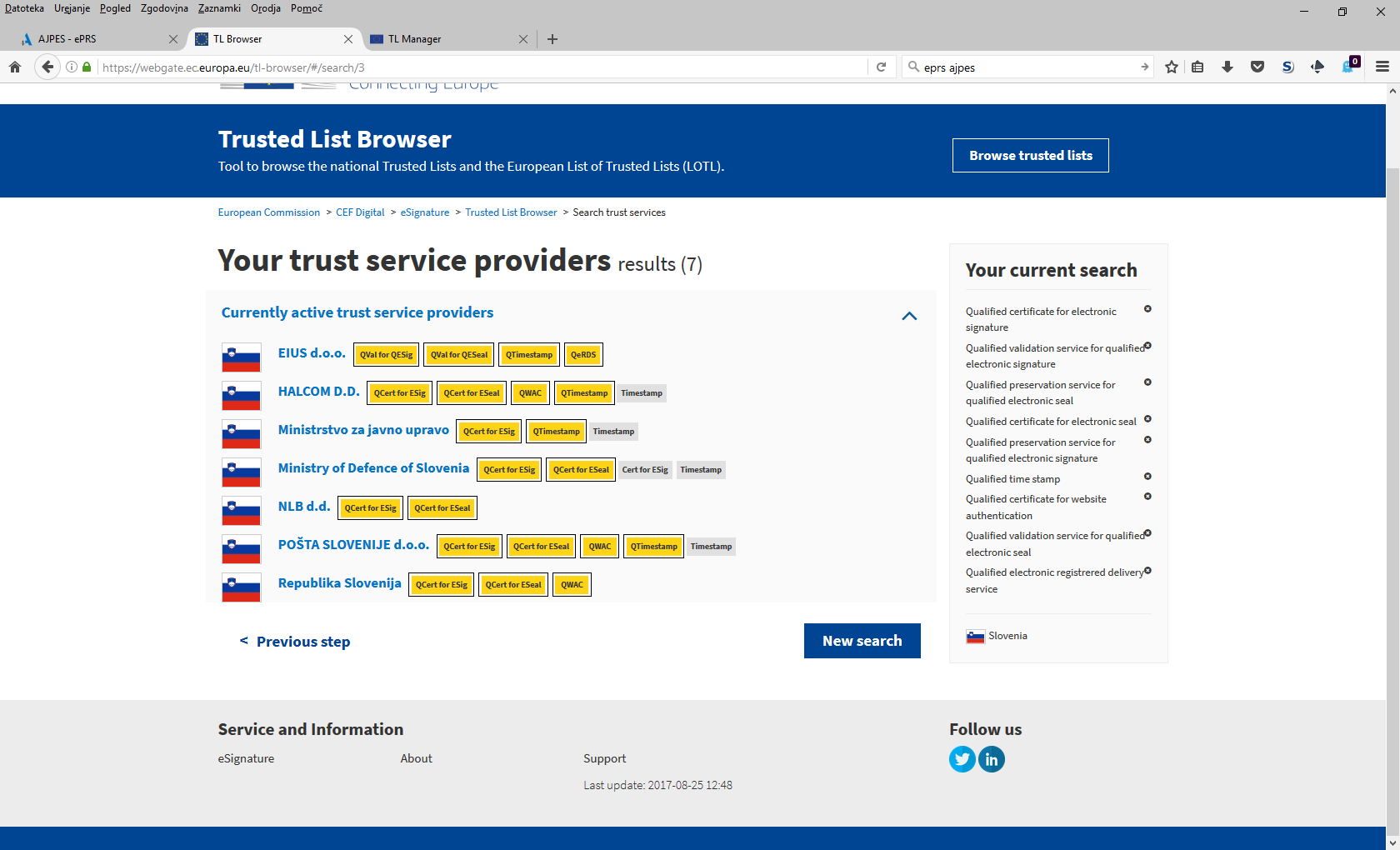 Qcert for Esig: 5
Qcert for Eseal: 5  
QWAC: 3
Qtimestamp: 3
Qval for QESig: 1
Qval for QESeal: 1
QeRDS: 1
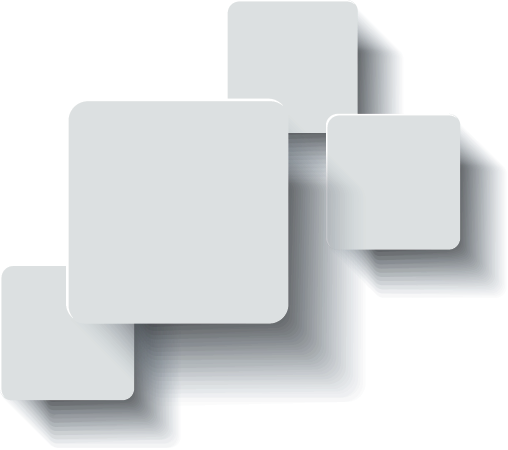 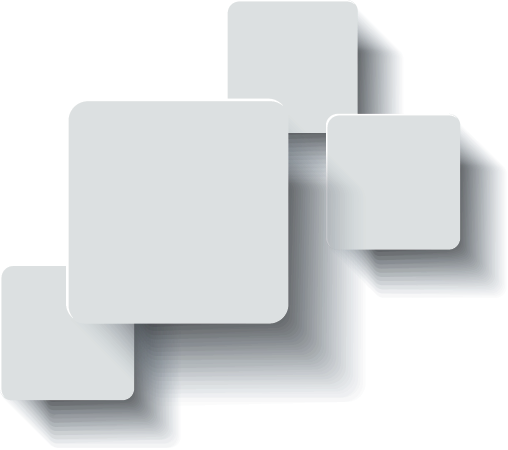 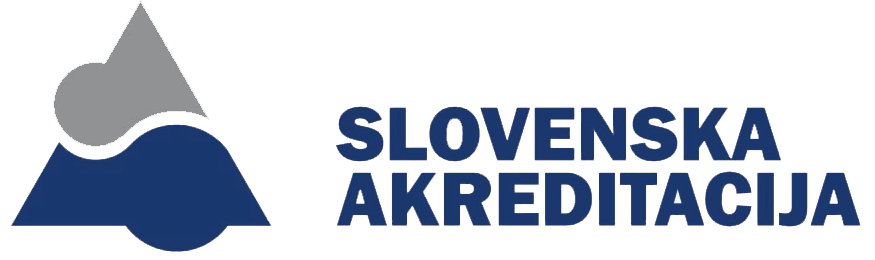 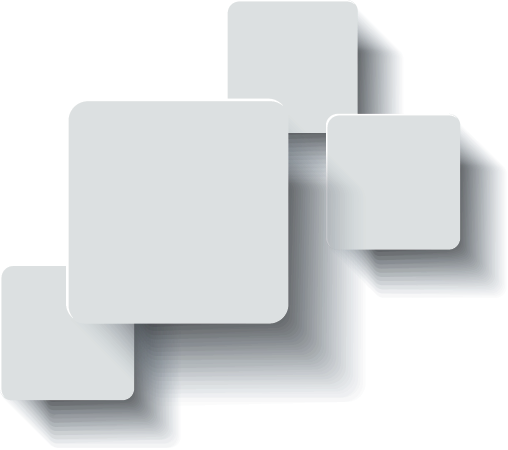 Zaupanje v usposobljenost.